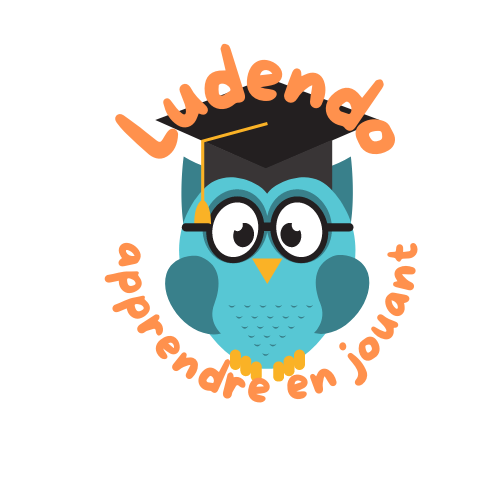 Le jeu des famillesdes cas
César aime cléopâtre
César aime cléopâtre
Jupiter se transforme en taureau
Jupiter se transforme en taureau
Pline écrit à son oncle
Pline écrit à son oncle
Saturne mange ses enfants
Saturne mange ses enfants
Vénus naît lors de la création du monde
Vénus naît lors de la création du monde
Dieux, vous êtes cruels !
Dieux, vous êtes cruels !
L’Olympe est le palais des dieux
L’Olympe est le palais des dieux
À vous de jouer !
Inventez des cadavres exquis par famille
Thème ; mythologie
Et maintenant, changez de famille !